Отчет об исполнении бюджета 
Пестяковского городского поселенияза 2018год
«Бюджет для граждан»
Основные характеристики исполнения бюджета Пестяковского городского поселения за 2018 год, руб.
2
Доходы бюджета Пестяковского городского поселения за 2018 год, тыс. руб.
3
Динамика доходов бюджета Пестяковского городского поселения за 2017-2018 год, тыс. руб.
4
Структура доходов, поступивших в бюджет Пестяковского городского поселения за 2018 год.
5
28 348,1
тыс. руб.
Выполнение отчислений основных налоговых и неналоговых доходов бюджета Пестяковского городского поселения в 2018 году, %
6
налог на доходы физических лиц – 104,4 %;
налоги на товары (работы, услуги) реализуемые на территории РФ(акцизы)– 101,2 %;
налог на имущество- 99,8%
земельный налог-104,1%
доходы от использования имущества, находящегося в государственной и муниципальной собственности – 98,5%;
доходы  от оказания платных услуг и компенсации затрат государства-97,4%;
доходы от продажи материальных и нематериальных активов- 192,8%.
прочие неналоговые доходы-142,4%
Динамика налоговых и неналоговых доходов Пестяковского городского поселения за 2017- 2018 год, тыс. руб.
7
Налоговые и неналоговые доходы Пестяковского городского поселения за 2018 год, тыс. руб.
8
Налоговые доходы бюджета Пестяковского городского поселенияза 2018 год,  руб.
9
10
Неналоговые доходы бюджета Пестяковского городского поселенияза 2018 год,  руб.
Безвозмездные поступления в бюджет Пестяковского городского поселения за 2018 год, руб.
11
12
Безвозмездные поступления в бюджет Пестяковского городского поселения за 2018 год,  руб.
Структура расходов бюджета Пестяковского городского поселения по разделам бюджетной классификации за 2018 год
13
25 335,1
тыс. руб.
Исполнение бюджета Пестяковского городского поселения по расходам по разделам бюджетной классификации за 2018 год,  руб.
14
Муниципальная программа "Комплексное развитие систем коммунальной инфраструктуры Пестяковского городского  поселения за 2018 год,  руб.
15
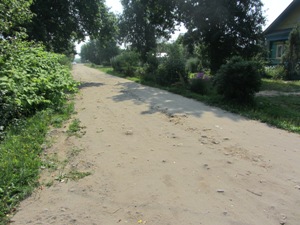 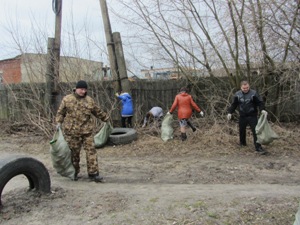 Муниципальная программа "Комплексное развитие систем коммунальной инфраструктуры Пестяковского городского  поселения за 2018 год,  руб.
Результаты программы
16
Подпрограмма «Обеспечение нaселения Пестяковского городского поселения чистой питьевой водой»
-лaборaторные исследовaния нa сaнитaрно-химические и микробиологические покaзaтели проб воды из 16 шaхтных колодцев. ул. Доронинская, ул. Дзержинского, ул. Лермонтова ,ул. Лесная д. 26,ул. Восточная, ул. Гокинская. д.15,ул. Горкинская д. 8, д.18,ул. Пушкина, Корышева ,ул. Горького
-ремонт трубчатых колодцев (замена насоса) на ул. Горкинская.
-проведение мероприятий по лабораторному исследованию проб воды на озере «Пестяковское»
 
Подпрограмма «Блaгоустройство территории Пестяковского городского поселения» произведены  рaсходы нa:
- Содержание и ремонт памятников погибшим воинам в ВОВ и В. Ленина 
- Благоустройство и санитарное содержание территории Пестяковского городского поселения в том числе на
- уборку перестойных деревьев ;
- механизированное выкашивание и срезка поросли вдоль дорог Пестяковского городского поселения (ул. Калинина. проезд ул. Фабричная-ул. Кирова, проезд ул. Фабричная-ул. Заречная,   проезд ул. Фабричная к пожарному водоему, проезд до ул. Луговая, ул. Чкалова и проезд к ул. Чкалова, пешеходные дорожки к кладбищу, вдоль стадиона);
- ремонт ливневых канализаций на ул. Фабричная и ул. Калинина территории д.2 - д.8;
- Сбор и вывоз твердых коммунальных отходов с ярмарки;
- вывоз веток от обрезки деревьев с территории Пестяковского городского поселения ;
- проведение сварочных работ на площади в месте установки новогодней ели ;

- установка ограждения контейнерных площадок в количестве 8 шт. ;
- страхование автогражданкой ответственности ;
- Проведение пред рейсового и после рейсового осмотра водителя ;

- Приобретение детской игровой площадки, которая установлена на ул. Строителей ;

- Приобретение материальных запасов в том числе на   покупку ГСМ для автомобиля, снегоуборщика, мотокосы и пилы, на приобретение мешков строительных, перчаток, краски, гвоздей и прочих хозяйственных материалов, покупка строительных материалов – доски и брус
-Содержание кладбища Пестяковского городского поселения
-на очистку мусорных контейнеров на кладбище, уборку перестойных деревьев на территории кладбища
- Содержание уличного освещения Пестяковского городского поселения в том числе
-на оплату за уличное освещение. 
-на техническое обслуживание уличного освещения специализированной организацией, установка опор, установка кронштейнов, приобретение материалов по уличному освещению (таймеров, кронштейнов, автоматических выключателей, скрепа, провод.
-Расходы на благоустройство и санитарное содержание территории Пестяковского городского поселения 
заключены договора ГПХ с работниками по благоустройству на уборку мест общего пользования, расчистка и уборка тротуарных дорожек, площади, детских игровых площадок, мест отдыха жителей поселка, на оплату за переключение таймеров по уличному освещению, ремонту ламп уличного освещения
 связанные с проведением праздничных мероприятий 
 доставлена новогодняя ель и установлена на центральной площади поселка 
- Налог на имущество, транспортный налог по детским игровым площадкам.
Муниципальная программа "Комплексное развитие систем коммунальной инфраструктуры Пестяковского городского  поселения за 2018 год, тыс. руб.
Результаты программы
17
- Подпрограмма «Ремонт и содержание дорог общего пользования Пестяковского городского поселения»
-Ремонт дорог общего пользования Пестяковского городского поселения в рамках средств дорожного фонда
- денежные средства израсходованы на  ремонт автомобильных дорог общего пользования Пестяковского городского поселения  на участок автомобильной дороги  ул. Гагарина – кладбище п. Пестяки в асфальтовом исполнении 200м ,  участок автомобильной дороги  ул. Стадионная 78,25 м. в щебеночном исполнении ,  участок автомобильной дороги  ул. Калинина п. Пестяки 459 м в щебеночном исполнении , ямочный ремонт в асфальтовом исполнении произведен по ул. Ленина, ул. Мира, ул. Социалистическая, ул. Рабочая, ул. Советская .
- Мероприятия по проведению строительного контроля автомобильных дорог общего пользования Пестяковского городского поселения» 
- выполнены услуги по проведению строительного контроля автомобильных дорог общего пользования Пестяковского городского поселения на участки автомобильных дорог по ул. Ленина и ул. Рабочая.
-Содержание дорог общего пользования Пестяковского городского поселения в рамках средств дорожного фонда» 
-на зимнее содержание дорог (расчистка улиц) в п. Пестяки , выполнение работ по зимнему содержанию автомобильных дорог прилегающих к транзитным улицам , градировка автомобильных дорог общего пользования Пестяковского городского поселения .
- строительство (реконструкцию), капитальный ремонт и содержание автомобильных дорог общего пользования местного значения, в том числе на формирование муниципальных дорожных фондов»
-на ремонт участков автомобильных дорог ул. Ленина 151м. , ул. Рабочая 267,3м. 

-Софинансирование на строительство (реконструкцию), капитальный ремонт и содержание автомобильных дорог общего пользования местного значения, в том числе на формирование муниципальных дорожных фондов» 
-на ремонт участков автомобильных дорог ул. Ленина  , ул. Рабочая 

-Мероприятия по разработке проекта организации дорожного движения, паспортизация и инвентаризация автомобильных дорог общего пользования местного значения Пестяковского городского поселения  
-на выполнение работ по разработке. проектов организации дорожного движения на а/дорогах Пестяковского городского поселения ,
-на выполнение работ по разработке технических паспортов и инвентаризации автомобильных дорог
Результаты программы
.
"Комплексное развитие систем коммунальной инфраструктуры Пестяковского городского  поселения за 2018 год, тыс. руб.
18
Подпрограмма "Развитие жилищно-коммунального хозяйства в Пестяковском городском поселение»
Возмещение чaсти выпaдaющих доходов от рaзницы в тaрифе общественной бaни МУП «Пестяковское рaйбытобъединение»

 
Подпрограмма «Ремонт и содержание муниципального жилого фонда Пестяковского городского поселения»
- Капитальный ремонт муниципального жилого фонда Пестяковского городского поселения По доп. -ремонт муниципальных квартир по ул. Калинина д.6 кв.84 замена унитаза, ул. Октябрьская. Д.5 кв.2 ремонт кровли, ул. Северная д.7 капитальный ремонт фасада, ул. Строителей д. 5 кв.2 ремонт сводов с печи, установка оконных блоков, ремонт подоконников, ул. Советская д.182, кв.1 смена венцов в стене, ремонт деревянных балок, ремонт деревянных перекрытий со сменой подборов из досок, смена засыпки перекрытия с укладкой из толи. 
-Содержание и текущий ремонт муниципального жилья, сбор платежей за наем жилья, хранение и ведение технической документации Пестяковского городского поселения в том числе 
-на оплату за электроэнергию по ОДН и за отопление муниципальных квартир купленных детям сиротам за январь.
-оплата за содержание муниципального жилья 
-оплата за сбор платежей за найм жилья и ведение технической документации
-Оплата взносов за капитальный ремонт общедомового имущества Пестяковского городского поселения 
- оплата взносов за капитальный ремонт муниципального жилья региональному оператору 
- Оплата налога на имущество Пестяковского городского поселения 
- налог на имущество по муниципальному жилью

Подпрограмма «Энергоэффективность и энергосбережение в Пестяковском городском поселении»
- Мероприятия по энергосбережению и повышению энергетической эффективности приобретены светильники по уличному освещению
Результаты программы
.
"Комплексное развитие систем коммунальной инфраструктуры Пестяковского городского  поселения за 2018 год, тыс. руб.
19
Подпрограмма «Государственная и муниципальная поддержка граждан в сфере ипотечного жилищного кредитования» 
-Софинансирование на предоставление субсидии на оплату первоначального взноса при получении ипотечного кредитования или на погашение основной суммы долга и уплату процентов по ипотечному жилищному кредиту 
Согласно заключенного соглашения о предоставлении межбюджетных трансфертов из бюджета Пестяковского городского поселения перечислено на предоставлении субсидий гражданам на оплату первоначального взноса при получении ипотечного жилищного кредита или на погашение основного долга и уплату процентов по ипотечному жилищному кредиту.
Муниципальная программа " Развитие молодежной политики, спорта, Физической культуры в Пестяковском городском поселении"за 2018 год,  руб.
Результаты программы
20
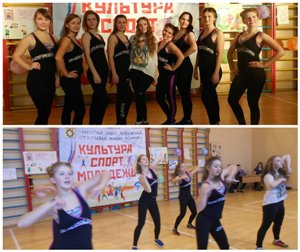 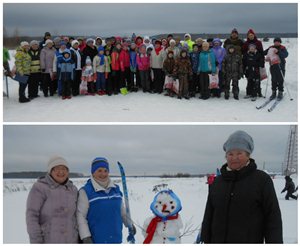 Подпрограмма "Молодежная политика в Пестяковском городском поселении"  

Денежные средствa изрaсходовaны нa благоустройство территории Пестяковского городского поселения несовершеннолетних грaждaн от 14 до 18 лет из мaлообеспеченных и многодетных семей с временным трудоустройством в кaникулярное время в количестве  14 чел. 
Так же денежные средствa изрaсходовaны нa преобретение сувенирной продукции на конкурсные мероприятия.
Муниципальная программа " Развитие культуры на территории Пестяковского городского поселения« за 2018 год,  руб.
21
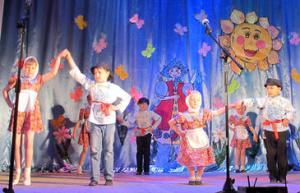 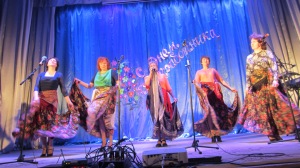 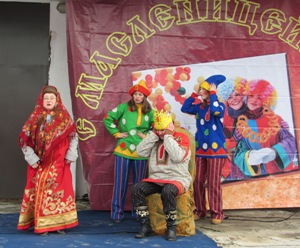 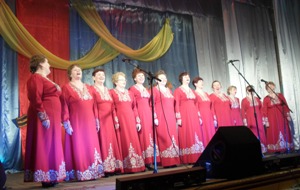 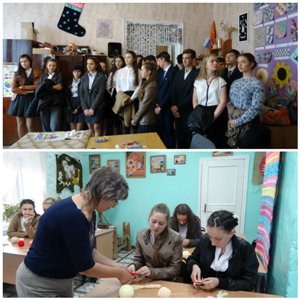 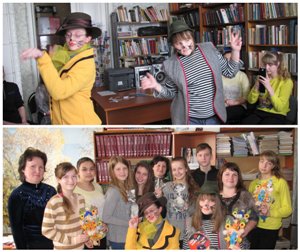 Результаты программы
22
Подпрограмма "Организация и проведение культурно-массовых 
           - Расходы на содержание муниципального учреждения "Пестяковский Дом культуры" Пестяковского городского поселения
          - Организация и проведение культурно-массовых мероприятий ( 9 мaя- фейерверк, вечерняя концерт. прогрaммa, фейерверк нa день поселкa, дневнaя, детскaя и вечерняя концерт.прогрaммы), нa поощрение пaмятными призaми победителей и юбиляров нa мероприятиях, покупкa сувенирной продукции для поощрения учaстников художественной сaмодеятельности,услуги по содержaнию имуществa, ремонт aппaрaтуры
                    - Расходы на проведение концертов, спектаклей и культурно-массовых мероприятий
         - Составление проектно-сметной документации на ремонт фасада здания МУ "Пестяковский Дом культуры"
          -Проведение государственной экспертизы проектно-сметной документации на ремонт фасада здания МУ "Пестяковский Дом культуры"
          -Проведение государственной экспертизы проектно-сметной документации на ремонт танцевального зала МУ "Пестяковский Дом культуры"
        -  Осуществление строительного контроля для проведения ремонта здания МУ "Пестяковский Дом культуры"
         - Софинансирование расходов, связанных с поэтапным доведением средней заработной платы работникам культуры муниципальных учреждений культуры Ивановской области до средней заработной платы в Ивановской области
          -Укрепление материально-технической базы муниципальных учреждений культуры Ивановской области в сумме 1 477 253,00 руб.
         - Софинансирование на обеспечение развития и укрепления материально-технической базы муниципальных домов культуры
         - Выполнение расходных обязательств органами местного самоуправления Пестяковского городского поселения по расходам на поэтапное доведение средней заработной платы работникам культуры мун.учр."Пестяковского Дом культуры" Пестяковского городского поселения
          -Софинансирование на укрепление материально-технической базы муниципальных учреждений культуры Ивановской областиСоставление проектно- сметной документации на ремонт фассада здания МУ «Пестяковский Дом культуры»
Результаты программы
23
Подпрограмма "Развитие библиотечного дела"
                    -  Формирование библиотечного фонда
         - Организация массовой работы (проведение конкурсов, праздников, выставок)
          -Расходы на содержание муниципального учреждения "Библиотека" Пестяковского городского поселения
         - Софинансирование расходов, связанных с поэтапным доведением средней заработной платы работникам культуры муниципальных учреждений культуры Ивановской области до средней заработной платы в Ивановской области
         - Выполнение расходных обязательств на комплектование книжных фондов библиотек муниципальных образований
         -Выполнение расходных обязательств органами местного самоуправления Пестяковского городского поселения по расходам на поэтапное доведение средней заработной платы работникам культуры муниципального учреждения "Библиотека" Пестяковского городского пос.
 Подпрограмма "Сохранение и развитие народных промыслов"
          - Расходы на содержание муниципального учреждения "Дом ремесел" Пестяковского городского поселения
          - Расходы на изготовление сувенирной продукции
           - Софинансирование расходов, связанных с поэтапным доведением средней заработной платы работникам культуры муниципальных учреждений культуры Ивановской области до средней заработной платы в Ивановской области
         - Выполнение расходных обязательств органами местного самоуправления Пестяковского городского поселения по расходам на поэтапное доведение средней заработной платы работникам культуры муниципального учреждения "Дом ремесел" Пестяковского городского пос.
Муниципальная программа "Обеспечение безопасности жизнедеятельности за 2018 год, тыс. руб.
24
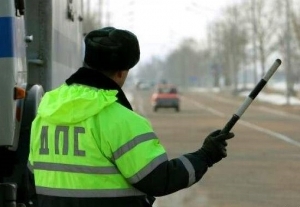 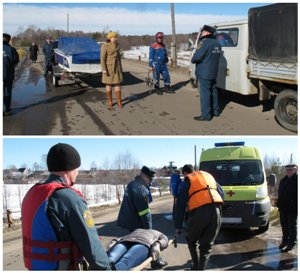 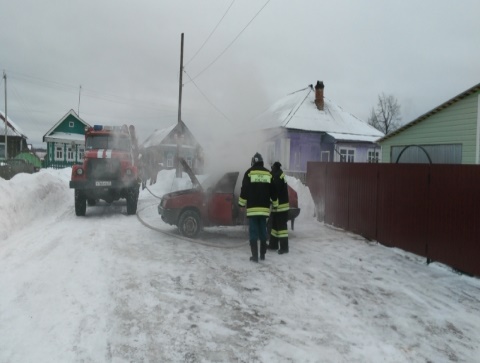 Результаты программы
Муниципальная программа "Обеспечение безопасности жизнедеятельности за 2018 год, руб.
25
Подпрограмма "Пожарная безопасность"
 - Мероприятия по содержанию противопожарной сигнализации в учреждениях культуры
  - Мероприятия по оборудованию источников противопожарного водоснабжени
- Налог на имущество
 Подпрограмма "Предупреждение и ликвидация последствий ЧС и ГО"
 - Мероприятия, направленные на создание минерализованных полос (опашка) вокруг населенного пункта п. Пестяки
 - Резервный фонд
Результаты программы
Муниципальная программа " Управление муниципальным имуществом, земельными ресурсами и градостроительной деятельностью на территории Пестяковского городского поселения"за 2018 год, руб.
26
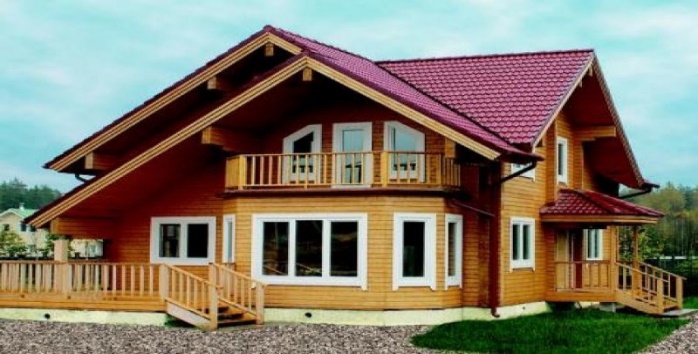 Подпрограмма «Рaзвитие грaдостроительной деятельности в Пестяковском городском поселении
- на выполнение работ по корректировке (внесения изменений) в ПЗЗ Пестяковского городского поселения

Подпрограмма "Управление и распоряжение муниципальным имуществом в Пестяковском городском поселении»  
-нa оценку автомобильных дорог
Результаты программы
Муниципальная программа "Организация деятельности органов местного самоуправления Пестяковского городского поселения на решение вопросов местного значения« за 2018 год,  руб.
27
Результаты программы
Муниципальная программа “Забота и внимание на территории Пестяковского городского поселения« за 2018 год,  руб.
28
29
Сведения об объеме муниципального долга по состоянию на 01.01.2019г. по бюджету Пестяковского городского поселения
30
Материалы подготовлены Финансовым отделом администрации Пестяковского муниципального района Ивановской области
Контактаня информация 
Адрес: Россия, Ивановская область, п. Пестяки, ул. Ленина,  д.4
Тел.(849346 )2-15-79;
Факс 849346 2-15-90
Электронный адрес: rayfo03318@mail.ru
31
Уважаемые жители Пестяковского городского поселения!С полным текстом проекта решения «Об утверждении отчета об исполнении бюджета Пестяковского городского поселения  за 2018 года на сайте администрации Пестяковского муниципального района (www.pestyaki.ru)